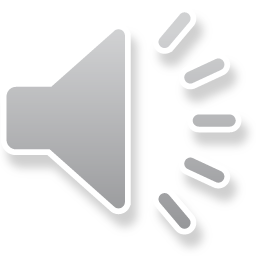 Business Template
202X
企业员工效率培训PPT模板
汇报人：xiazaii   时间：XX年XX月
Contents
02
01
03
04
目标计划
不足之处
完成情况
工作概述
completion
The target plan
Deficiency in
Summary of work
01
工作概述
Summary of work
01
Summary of work
工作概述
单击填加标题
单击填加标题
单击填加标题
输入替换内容
输入替换内容
输入替换内容
输入替换内容
输入替换内容
输入替换内容
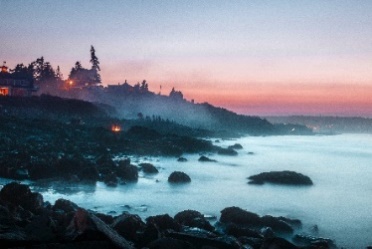 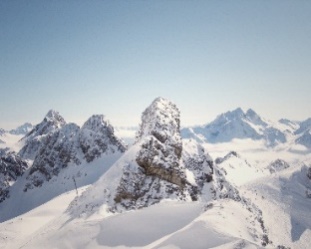 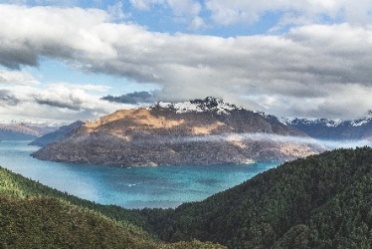 01
Summary of work
工作概述
01
单击填加标题
单击填加标题
输入替换内容
输入替换内容
输入替换内容
输入替换内容
04
02
03
单击填加标题
单击填加标题
输入替换内容
输入替换内容
输入替换内容
输入替换内容
01
Summary of work
工作概述
单击填加标题
单击填加标题
单击填加标题
单击填加标题
输入替换内容
输入替换内容
输入替换内容
输入替换内容
输入替换内容
输入替换内容
输入替换内容
输入替换内容
01
Summary of work
工作概述
单击填加标题
单击填加标题
单击填加标题
输入替换内容
输入替换内容
输入替换内容
输入替换内容
输入替换内容
输入替换内容
01
02
03
输入替换内容
输入替换内容
输入替换内容
输入替换内容
输入替换内容
输入替换内容
02
完成情况
completion
completion
完成情况
02
单击填加标题
单击填加标题
输入替换内容
输入替换内容
输入替换内容
输入替换内容
单击填加标题
输入替换内容
输入替换内容
单击填加标题
输入替换内容
输入替换内容
completion
完成情况
02
标题文字添加
标题文字添加
输入替换内容输入替换输入替换内容输入替换
输入替换内容输入替换输入替换内容输入替换
输入替换内容输入替换输入替换内容输入替换
输入替换内容输入替换输入替换内容输入替换
标题
文字
标题文字添加
标题文字添加
completion
完成情况
02
标题文字添加
输入替换内容输入替换输入替换内容输入替换
标题文字添加
输入替换内容输入替换输入替换内容输入替换
标题文字添加
输入替换内容输入替换输入替换内容输入替换
completion
完成情况
02
输入替换内容
输入替换内容
输入替换内容
输入替换内容
输入替换内容
输入替换内容
输入替换内容
输入替换内容
输入替换内容
输入替换内容
输入替换内容
输入替换内容
输入替换内容
输入替换内容
输入替换内容
输入替换内容
completion
完成情况
02
技能：
人物介绍：
团队协作
80%
输入替换内容
输入替换内容
沟通交流
70%
业务知识
95%
情绪管理
50%
单击填加标题
输入替换内容
输入替换内容
DAIEN
03
不足之处
Deficiency in
03
Deficiency in
不足之处
单击填加标题
单击填加标题
输入替换内容
输入替换内容
输入替换内容
输入替换内容
1
2
3
4
单击填加标题
单击填加标题
添加标题
添加标题
添加标题
添加标题
输入替换内容
输入替换内容
输入替换内容
输入替换内容
03
Deficiency in
不足之处
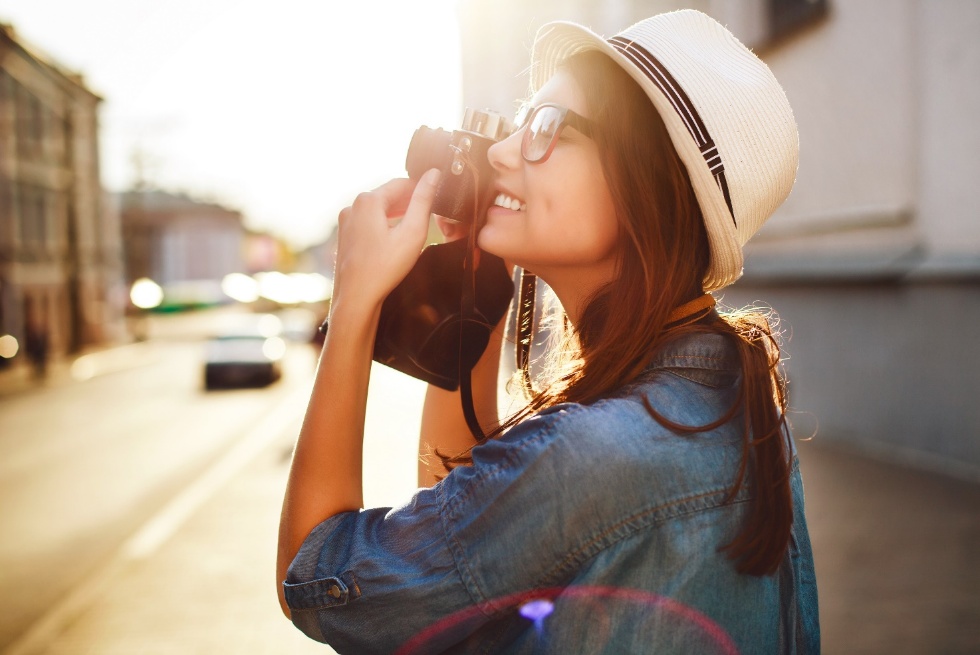 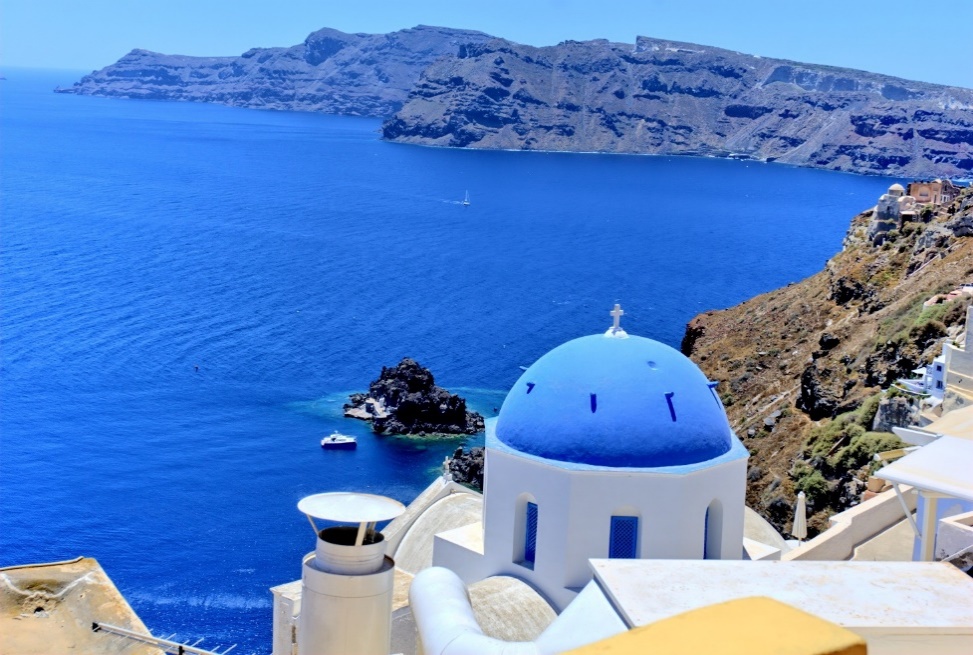 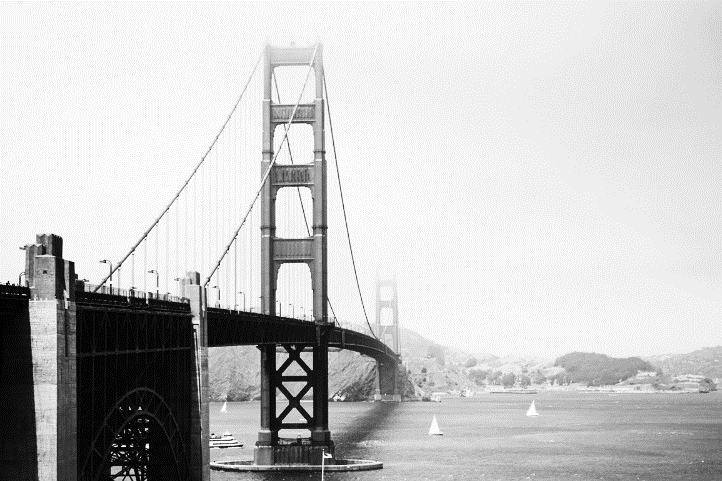 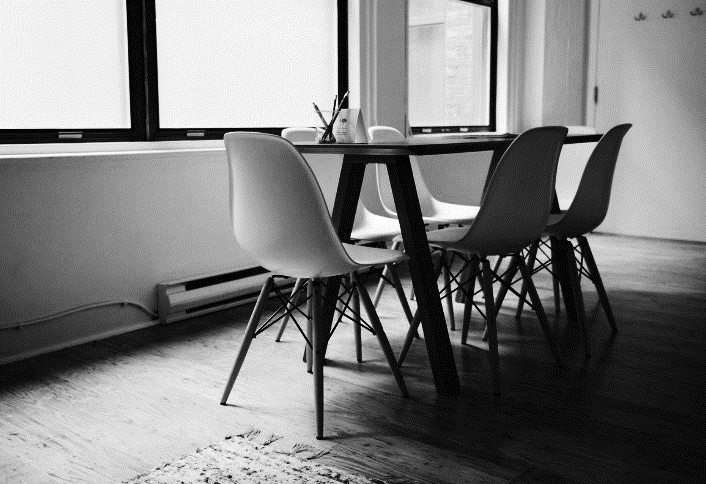 单击填加标题
输入替换内容输入替换

输入替换内容输入替换

输入替换内容
Best Project
03
Deficiency in
不足之处
产品销量
单击填加标题
单击填加标题
单击填加标题
单击填加标题
75%
70%
80%
76%
输入替换内容
输入替换内容
输入替换内容
输入替换内容
输入替换内容
输入替换内容
输入替换内容
输入替换内容
03
Deficiency in
不足之处
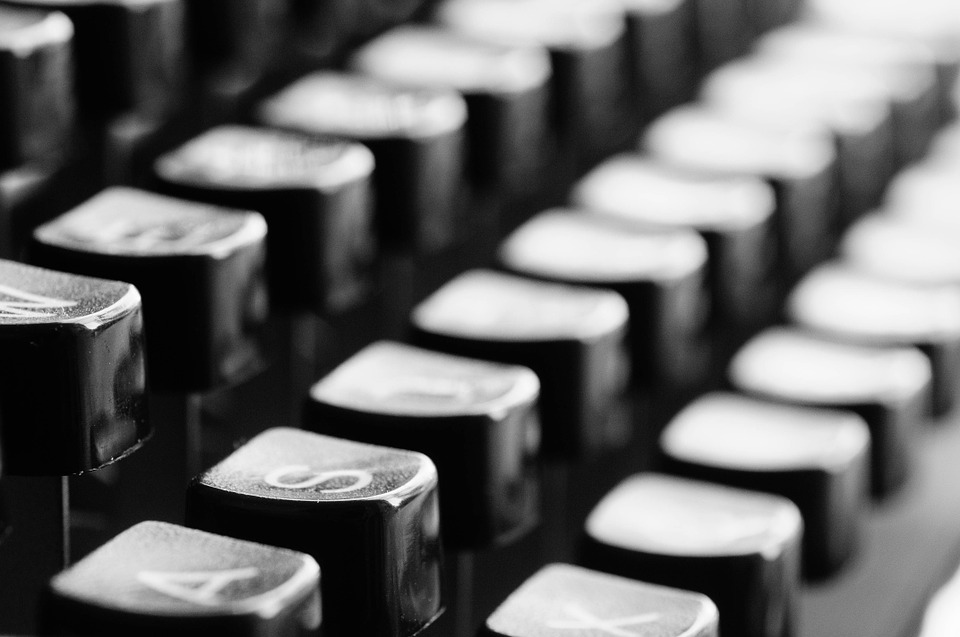 单击键入标题
输入替换内容输入替换

输入替换内容输入替换

输入替换内容
单击键入标题
单击键入标题
单击键入标题
1
2
3
04
目标计划
The target plan
04
目标计划
The target plan
单击填加标题
单击填加标题
单击填加标题
输入替换内容
输入替换内容
输入替换内容
输入替换内容
输入替换内容
输入替换内容
150$
250$
300$
04
目标计划
The target plan
单击填加标题
单击填加标题
单击填加标题
输入替换内容
输入替换内容
输入替换内容
输入替换内容
输入替换内容
输入替换内容
STEP 01
STEP 02
STEP 03
STEP 04
STEP 05
STEP 06
单击填加标题
单击填加标题
单击填加标题
输入替换内容
输入替换内容
输入替换内容
输入替换内容
输入替换内容
输入替换内容
Business Template
202X
演讲结束，谢谢观看！